Marathon Runner
30
Day 1
40
Day 2
Day 0
50
Day 3
20
Day 4
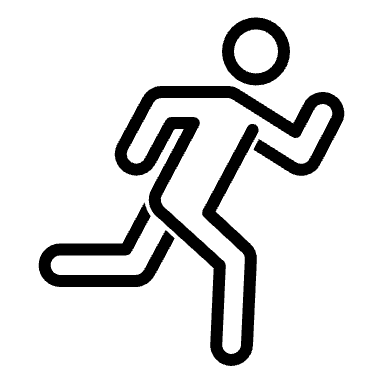 0
30
Day 1
40
Day 2
Day 1
50
Day 3
20
Day 4
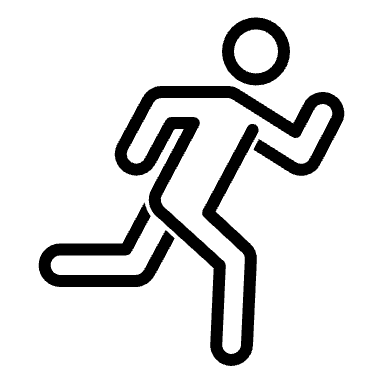 30
30
Day 1
40
Day 2
Day 2
50
Day 3
20
Day 4
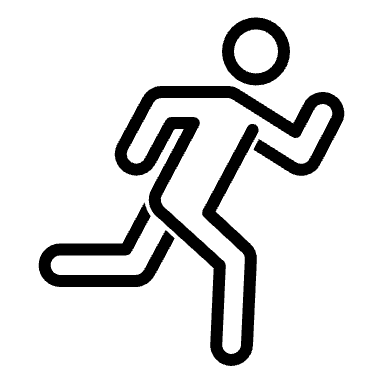 70
30
Day 1
40
Day 2
Day 4
50
Day 3
20
Day 4
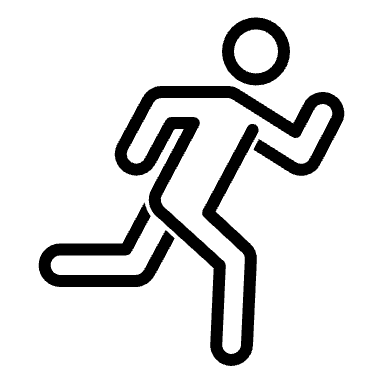 140
30
Day 1
40
Day 2
Day 0
50
Day 3
20
Day 4
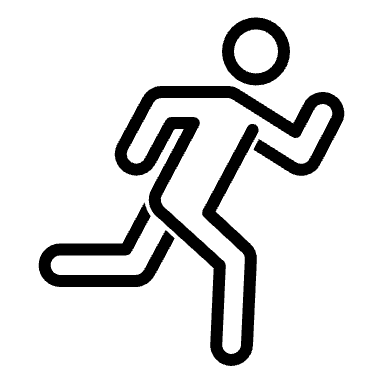 0
30
Day 1
40
Day 2
Day 1
50
Day 3
20
Day 4
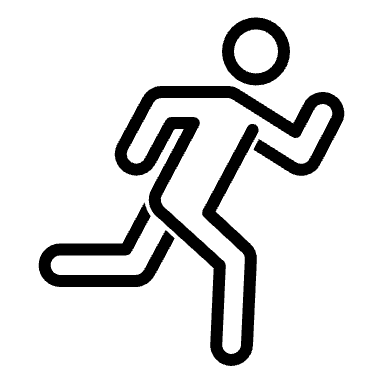 30
30
Day 1
40
Day 2
Day 2
50
Day 3
20
Day 4
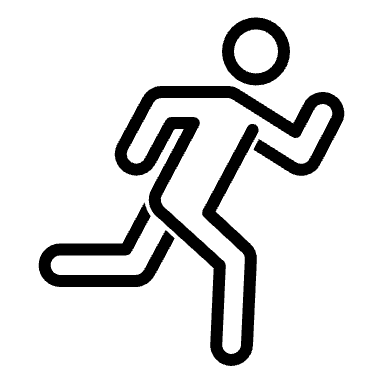 70
30
Day 1
40
Day 2
Day 3
50
Day 3
20
Day 4
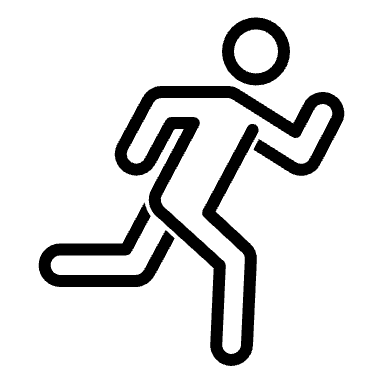 70
30
Day 1
40
Day 2
Day 4
50
Day 3
20
Day 4
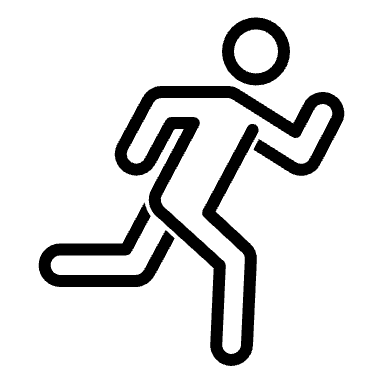 90
You are given an array days of size n. days[i] denotes the distance you can run on the i-th day. There are following constraints:
What is the maximum distance you can run in the marathon?
How would you solve this problem?
Day n
Day n
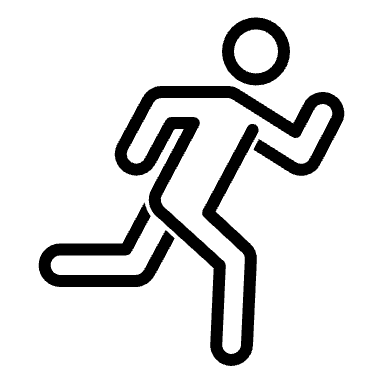 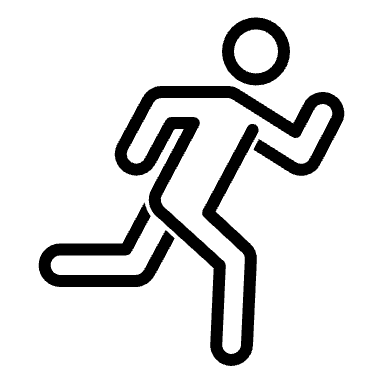 70
70
Day n
Day n-1
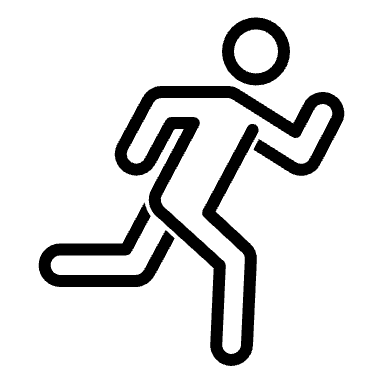 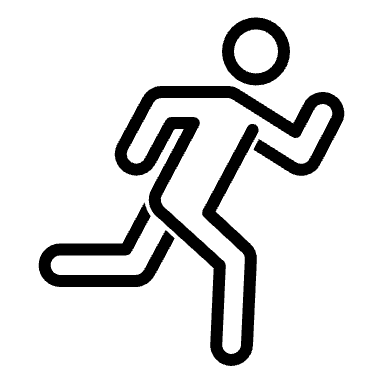 70
30
Day n
Day n
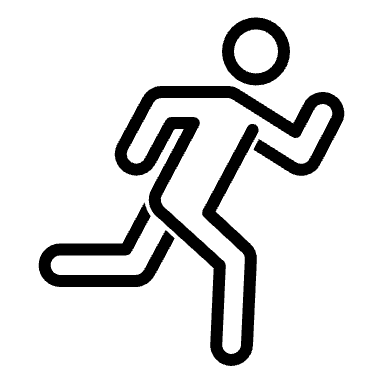 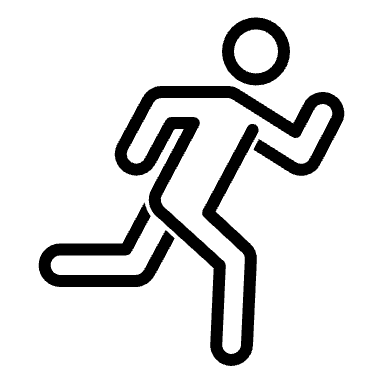 70
70
Day n-1
Day n
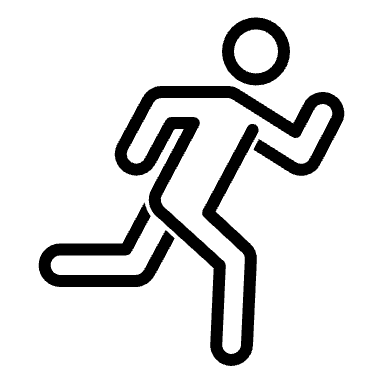 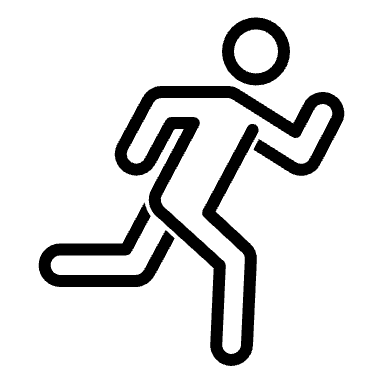 Possibility (1)
30
70
Day n
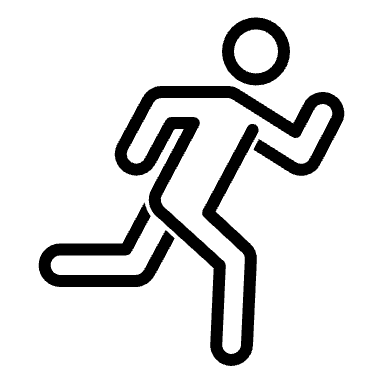 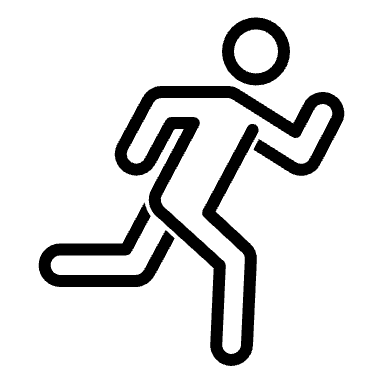 Possibility (2)
70
70
Day n-1
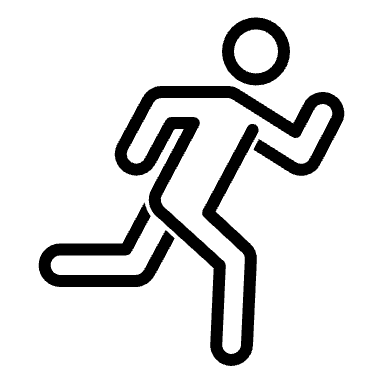 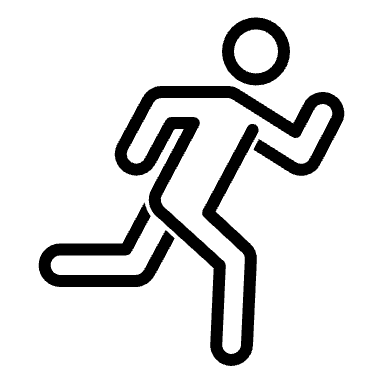 Possibility (2)
70
70
What is the base case?
Your answer is finddistance(n,0) or finddistance(n,1) or …. or finddistance(n,g)
What is the running time of this algorithm?
O(ng) if you use memoization
Let us now implement non-recursive algorithm for this problem.
The running time of this algorithm is clearly O(ng)
You are given an array days of size n. days[i] denotes the distance you can run on the i-th day. There are following constraints:
One more addition to the constraint in the problem
Homework: Solve this problem.